Figure 6. Primary and secondary auditory and visual cortex areas that exhibited a significant condition × rate ...
Cereb Cortex, Volume 19, Issue 5, May 2009, Pages 993–1007, https://doi.org/10.1093/cercor/bhn148
The content of this slide may be subject to copyright: please see the slide notes for details.
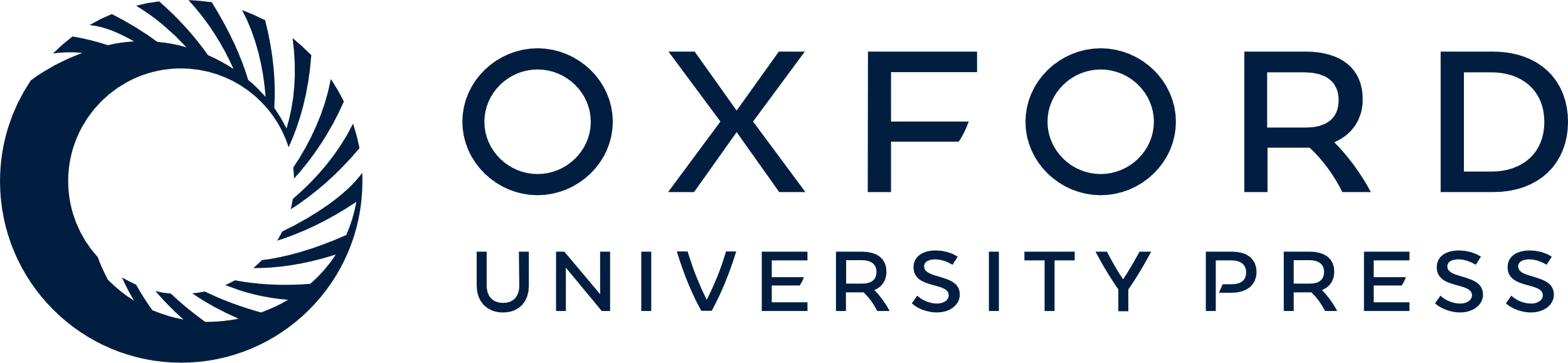 [Speaker Notes: Figure 6. Primary and secondary auditory and visual cortex areas that exhibited a significant condition × rate interaction. A graph of the average PSC is presented for significantly activated voxels (P < 0.005) for all the ROIs in both the right and the left hemispheres. Graphs 1 and 2 plot the average PSC for auditory and visual cortices for left hemisphere ROIs at each frequency, and graphs 3 and 4 plot the same data for the right hemisphere. For all selective attention conditions, stimuli were grouped by both stimulus frequency and modality so that the basic stimulus properties were identical in the attend (ATND; black bar) and the ignore (IGNR; gray bar) conditions and were also directly comparable to the multimodal (MTMD; white bar) condition. Asterisks are used to denote significant differences between the conditions at each frequency.


Unless provided in the caption above, the following copyright applies to the content of this slide: © The Author 2008. Published by Oxford University Press. All rights reserved. For permissions, please e-mail: journals.permissions@oxfordjournals.org]